Region 20 AVATARRegional Local Data
School DataHarlandale H.S.
School DataMcCollum H.S.
School DataHarlandale H.S.
School Data McCollum H.S.
Student InformationHarlandale H.S.
Student InformationHarlandale HS
Student InformationMcCollum H.S.
Student InformationMcCollum HS
Advanced Placement Dual Enrollment Completion 2009-2010 Harlandale HS
Advanced Placement Dual Enrollment Completion 2009-2010 McCollum HS
AP/IB Percentages Tests and Examinees who Met Criteria 2010 Harlandale HS
AP/IB Percentages Tests and Examinees who Met Criteria 2010 McCollum HS
Texas Success InitiativeHarlandale HS
Texas Success InitiativeMcCollum HS
College Ready GraduatesHarlandale HS
College Ready GraduatesMcCollum HS
College Ready GraduatesHarlandale HS
College Ready GraduatesMcCollum
Where Graduates Attend College
Public Education First Year Grades of High School GraduatesHarlandale HS
Higher Education Enrollment DataUniversity of Texas at San Antonio Fall 2011
Higher Education Enrollment DataSan Antonio College Fall 2011
Graduation/Completion Numbers
UTSA Fall
FY 2011
San Antonio College
FY 2011
Dual Credit Enrollment
Participation Data in Developmental EducationUTSA and San Antonio College - Cohort 2010
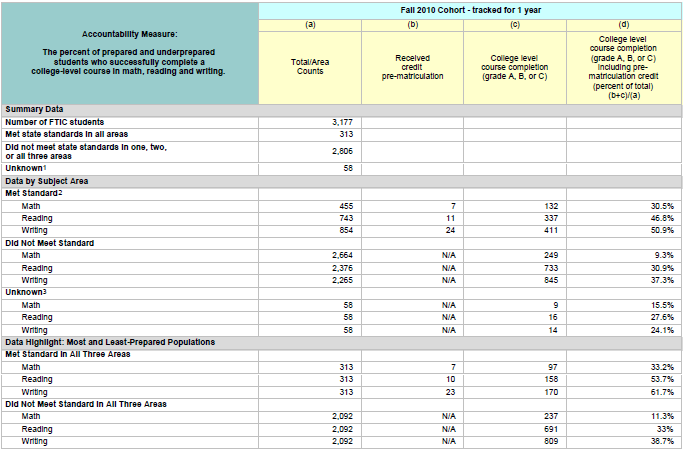 Student Migration DataSan Antonio CollegeFall 2010-Fall 2011
Student Migration DataSan Antonio CollegeFall 2010-Fall 2011
Student Migration DataSan Antonio CollegeFall 2010-Fall 2011
Academic Performance of Transfer Students, Developmental Education vs. No Developmental EducationSan Antonio College Fall 2011
Academic Performance of Transfer Students, Academic or Technical Associate DegreesSan Antonio College Fall 2010
Academic Performance of Transfer Students, Developmental vs. No Developmental Education (1 of 2)
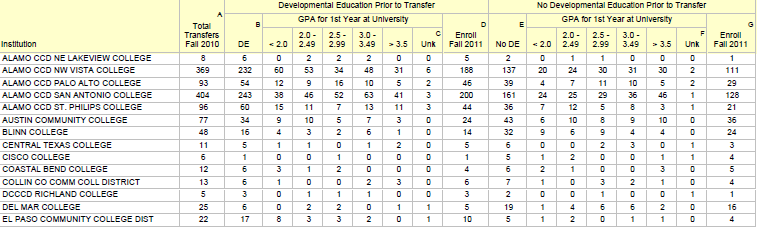 Academic Performance of Transfer Students, Developmental vs. No Developmental Education (2 of 2)
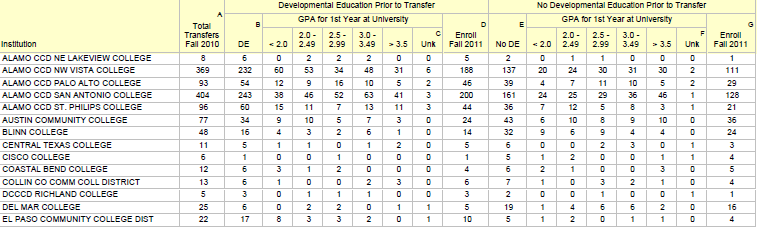 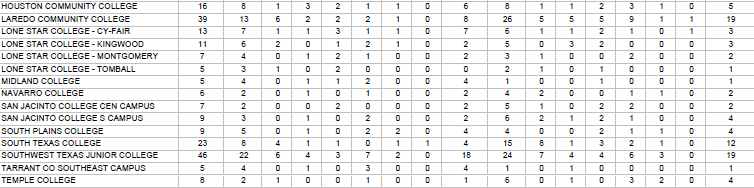 Academic Performances of Transfer Students, Earned Core Curriculum Completed Prior to Transfer
Academic Performance of Transfer Students, Academic or Technical Associate Degreesutsa Fall 2010
Participation Data in Developmental Education
Percent of Students Who Transferred to a  4-year Institution with Less and 30 SCH or more
Graduation Rate of First-time, Full-time Degree-Seeking Students
School Data - McCollum H.S.